Big Data Driven Generation
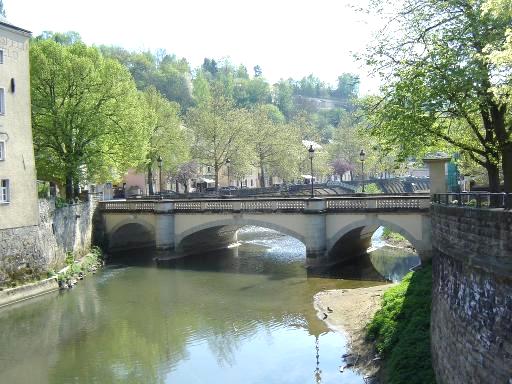 An old bridge over dirty green water.
One of the many stone bridges in town that carry the gravel carriage roads.
A stone bridge over a peaceful river.
Generate natural sounding descriptions using existing captions
Ordonez et al, NIPS11
[Speaker Notes: With that much data we can now generate natural sounding descriptions for a wide variety of image contents. 
 
For example for this query image, we might produce a caption like “an old gray bridge over dirty green water. Or “a stone bridge over a peaceful river”]
Harness the Web!
Global Matching(GIST + Color)
SBU Captioned Photo Dataset
1 million captioned images!
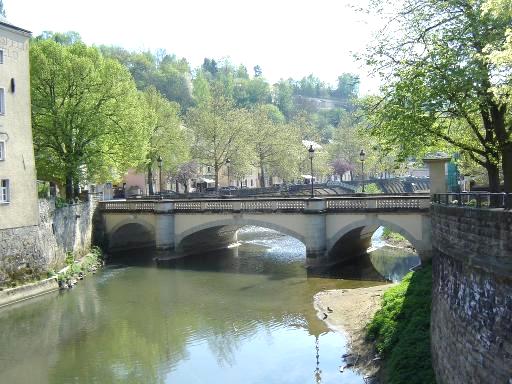 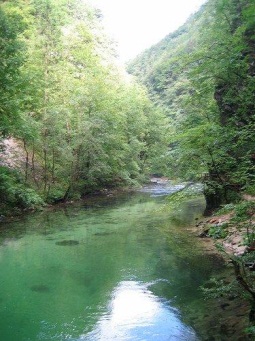 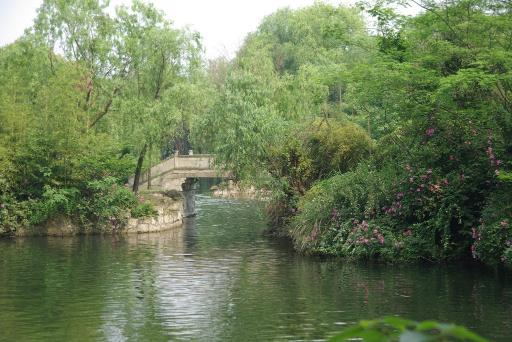 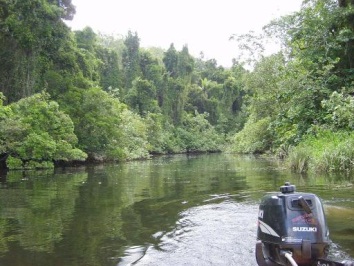 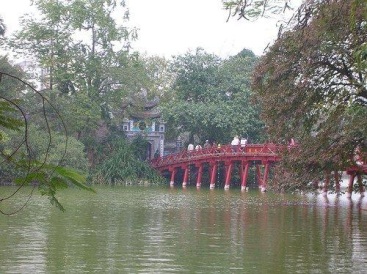 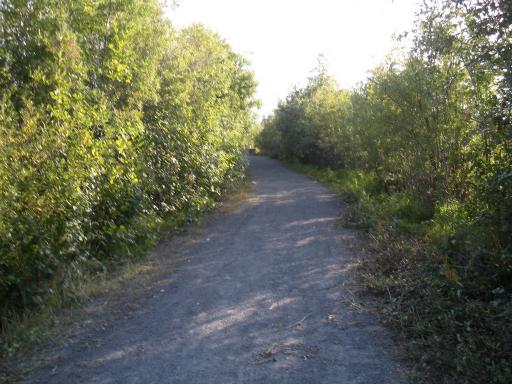 The daintree river by boat.
Hangzhou bridge in West lake.
A walk around the lake near our house with Abby.
The water is clear enough to see fish swimming around in it.
Bridge to temple in Hoan Kiem lake.
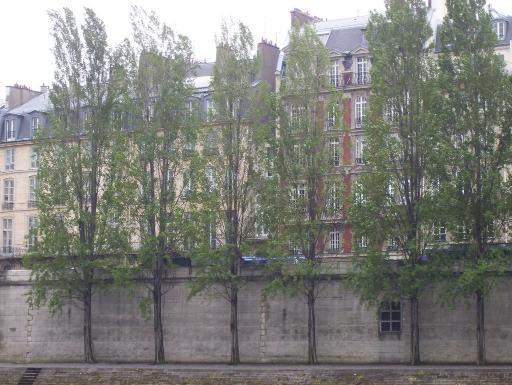 Transfer Caption(s)
e.g. “The water is clear enough to see fish swimming around in it.”
Smallest house in paris between red (on right) and beige (on left).
…
Ordonez et al, NIPS11
[Speaker Notes: We tried a number of methods from really simple tricks like gist and color based global matching for retrieval. 

here we might caption the query with “the water is clear enough to see fish swimming around in it”]
Use High Level Content to Rerank (Objects, Stuff, People, Scenes, Captions)
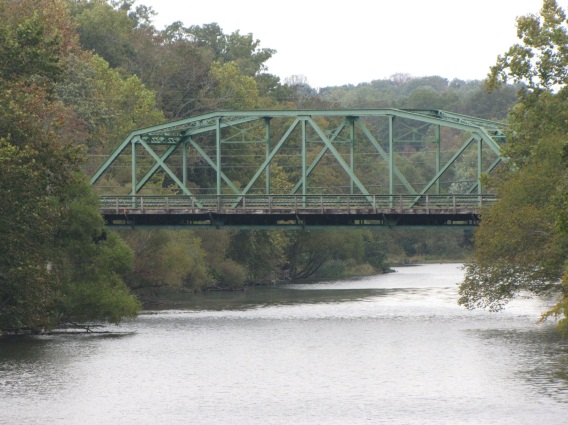 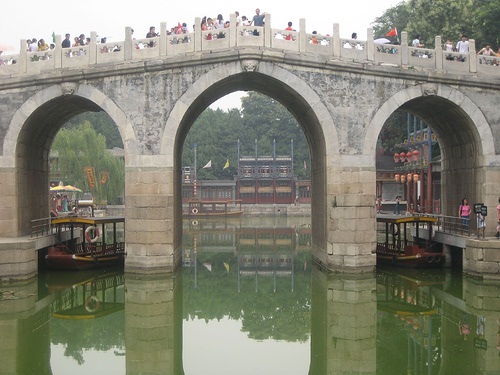 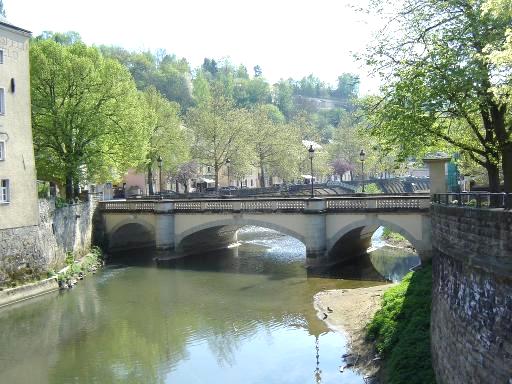 The bridge over the lake on Suzhou Street.
Iron bridge over the Duck river.
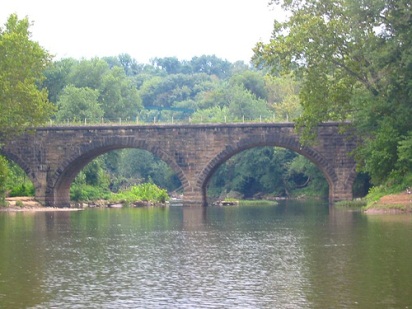 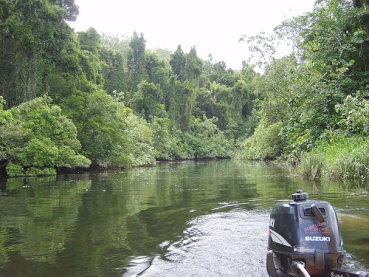 Transfer Caption(s)
e.g. “The bridge over the lake on Suzhou Street.”
The Daintree river by boat.
Bridge over Cacapon river.
. . .
Ordonez et al, NIPS11
[Speaker Notes: Once we have a small set of globally matched images, we also try to re-rank this set using text based measures from the matched set, as well as more computationally intensive visual recognition predictions like detection and visual similarity of objects, stuff, scene, or activities.  For this query we now generate for example “the bridge over the lake on Suzhhou Street”]
Storytelling task
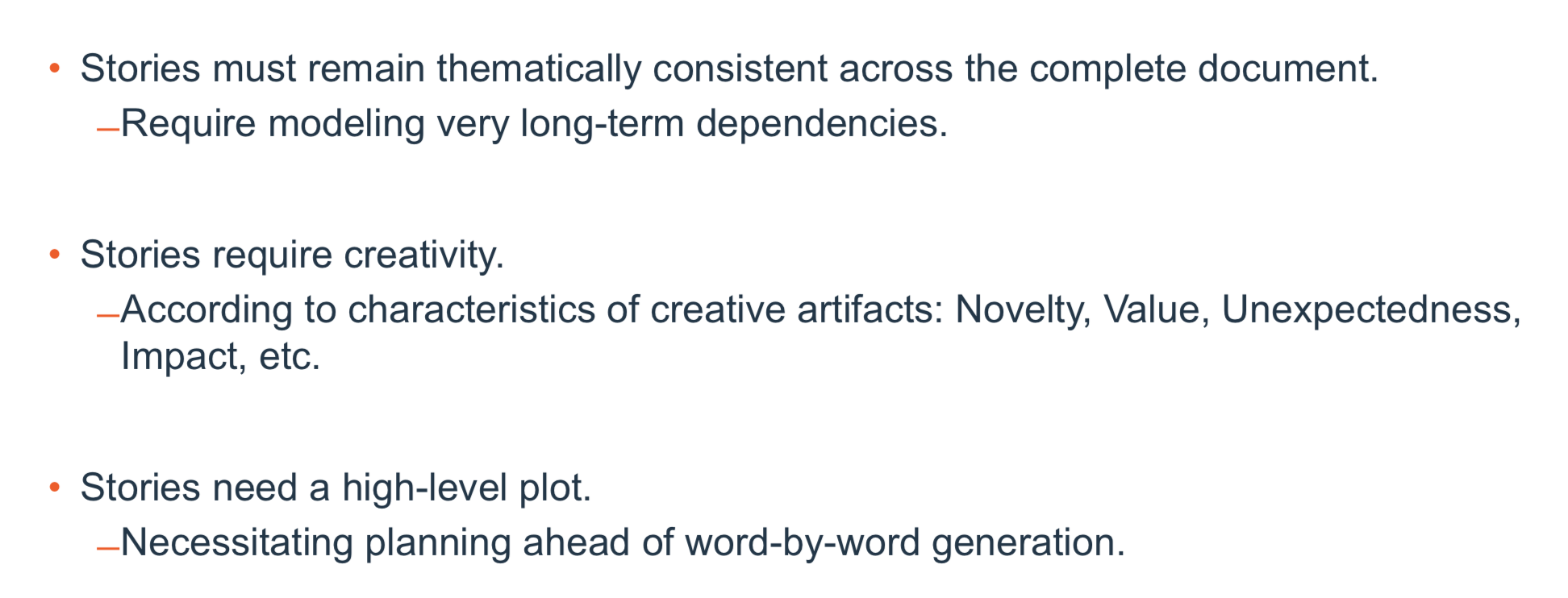 4
[Speaker Notes: Change low resource IL to a language which is not in wikipedia
Word-level: from bi-lingual dicts and alignment; structure-level comes from wals; multi-level alignment]
Storytelling task
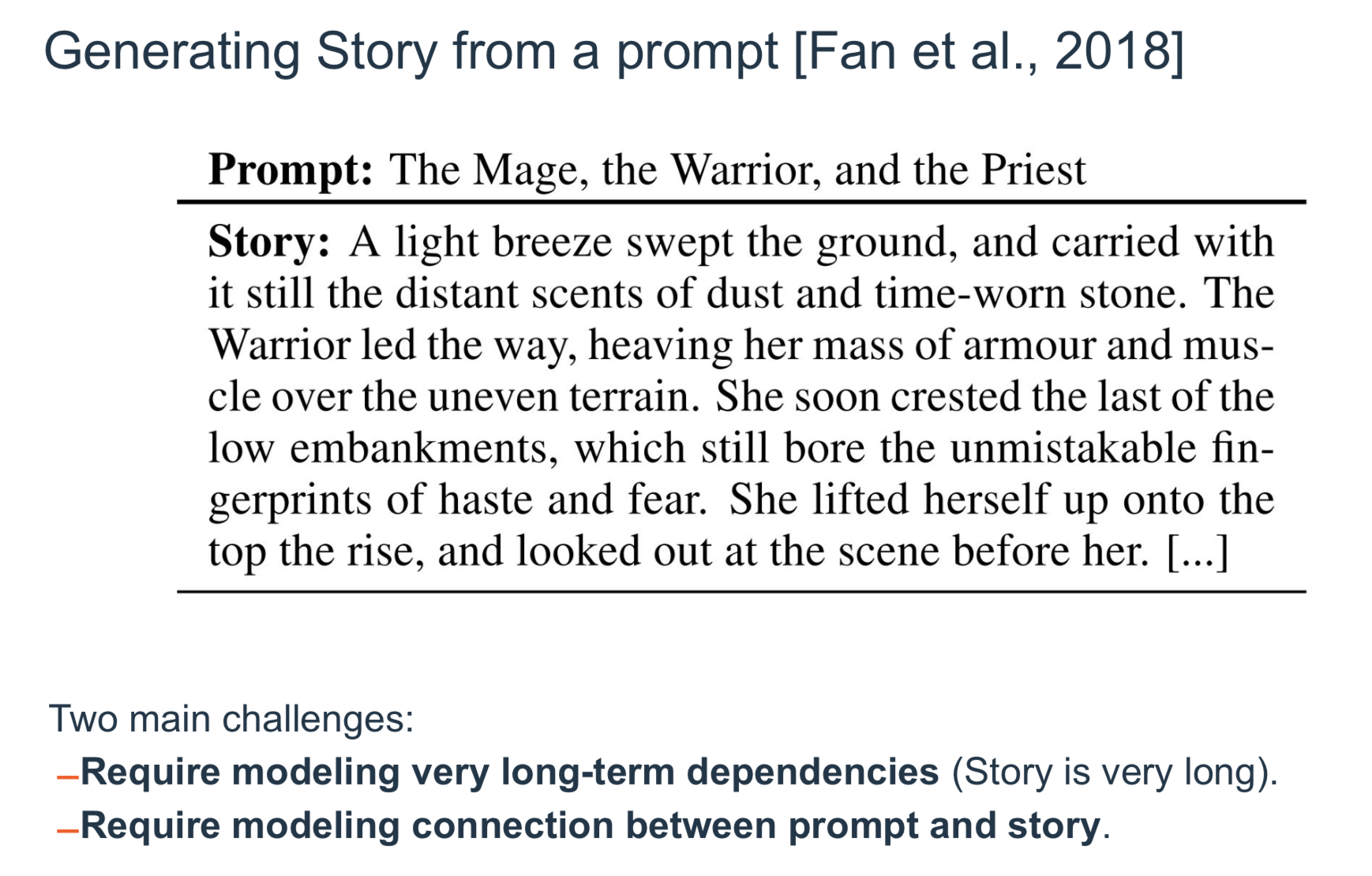 5
[Speaker Notes: Change low resource IL to a language which is not in wikipedia
Word-level: from bi-lingual dicts and alignment; structure-level comes from wals; multi-level alignment]
Storytelling task
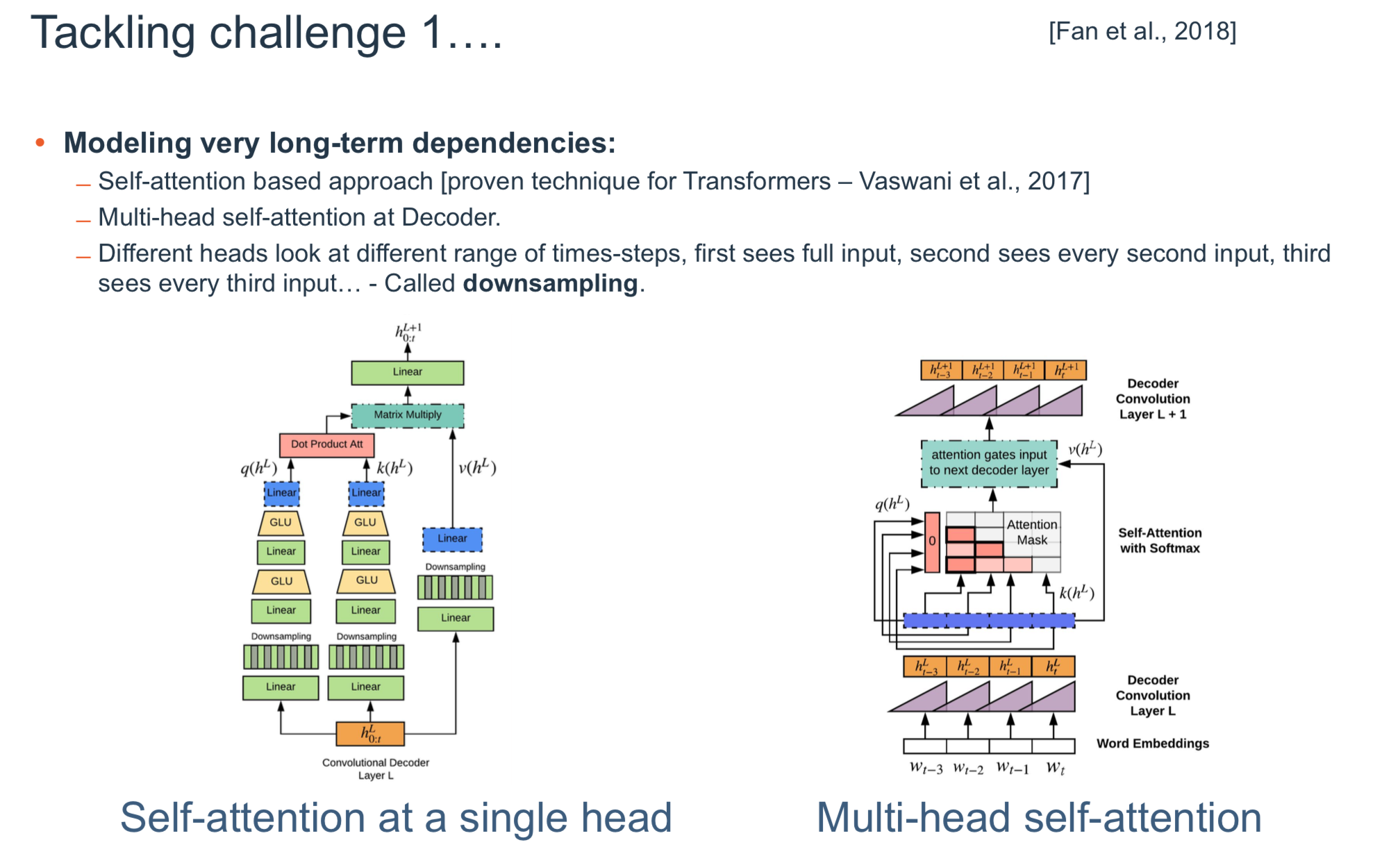 6
[Speaker Notes: Change low resource IL to a language which is not in wikipedia
Word-level: from bi-lingual dicts and alignment; structure-level comes from wals; multi-level alignment]
Storytelling task
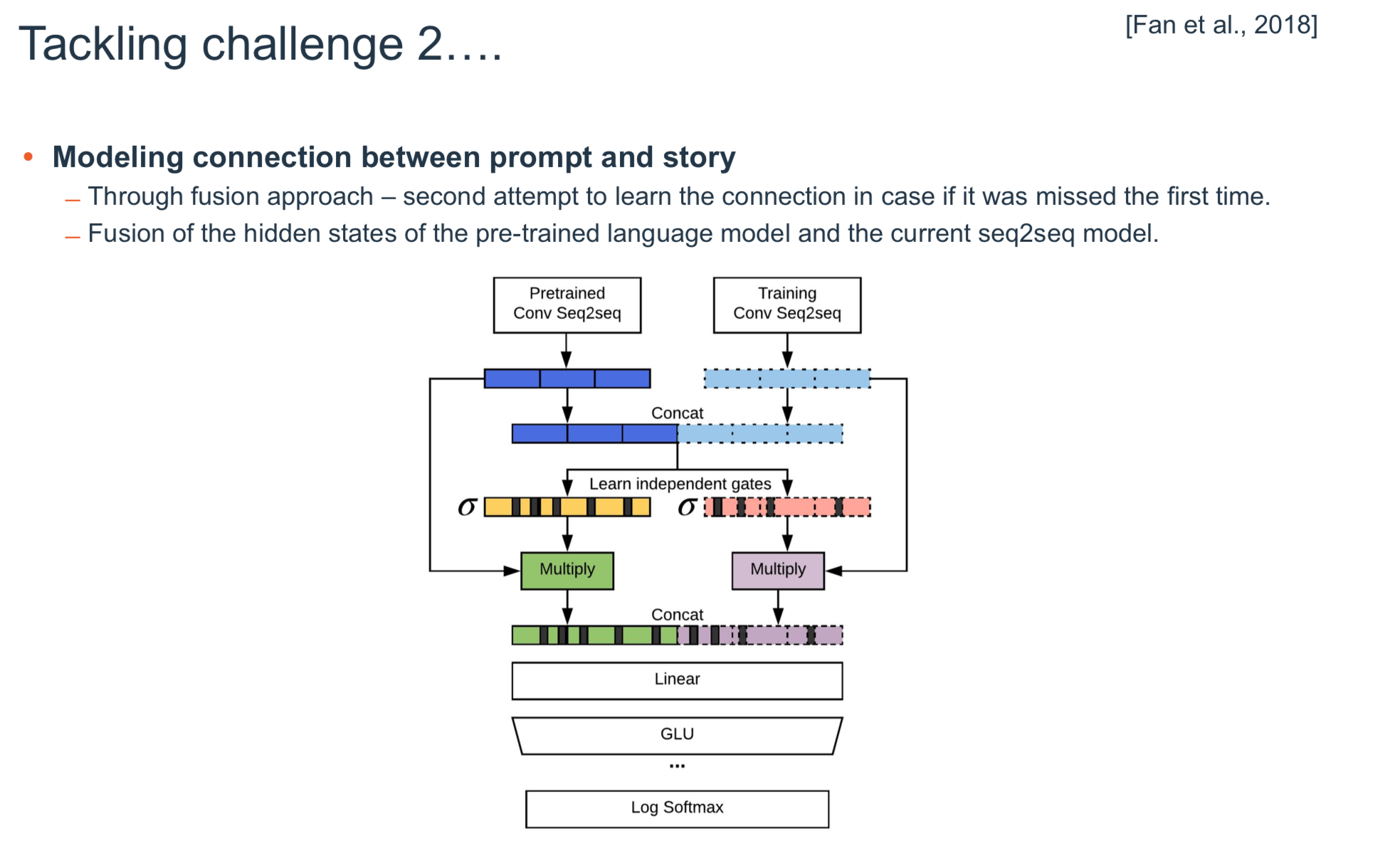 7
[Speaker Notes: Change low resource IL to a language which is not in wikipedia
Word-level: from bi-lingual dicts and alignment; structure-level comes from wals; multi-level alignment]
Visual Storytelling: Exercise
Write a story about:
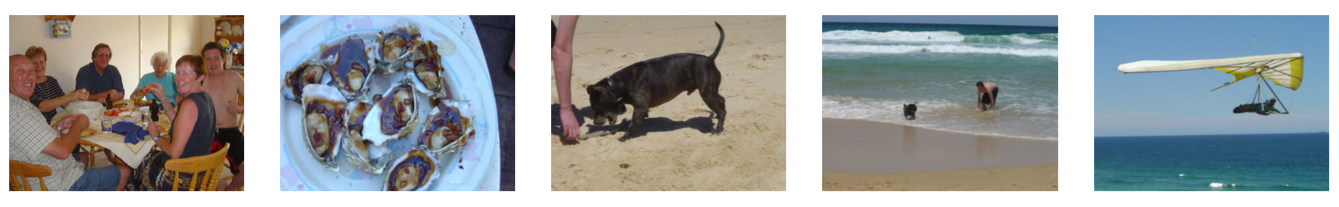 8
[Speaker Notes: Change low resource IL to a language which is not in wikipedia
Word-level: from bi-lingual dicts and alignment; structure-level comes from wals; multi-level alignment]
Visual Storytelling: Exercise
Write a story about:
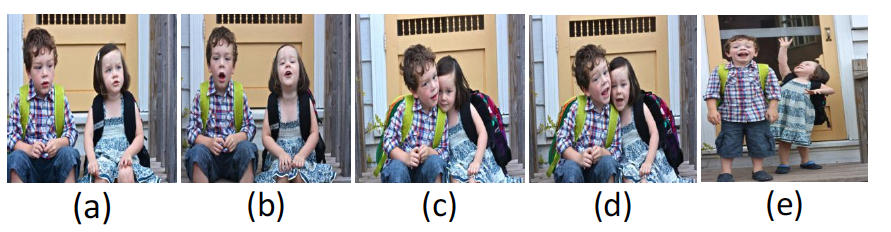 9
[Speaker Notes: Change low resource IL to a language which is not in wikipedia
Word-level: from bi-lingual dicts and alignment; structure-level comes from wals; multi-level alignment]
Visual Storytelling: Exercise
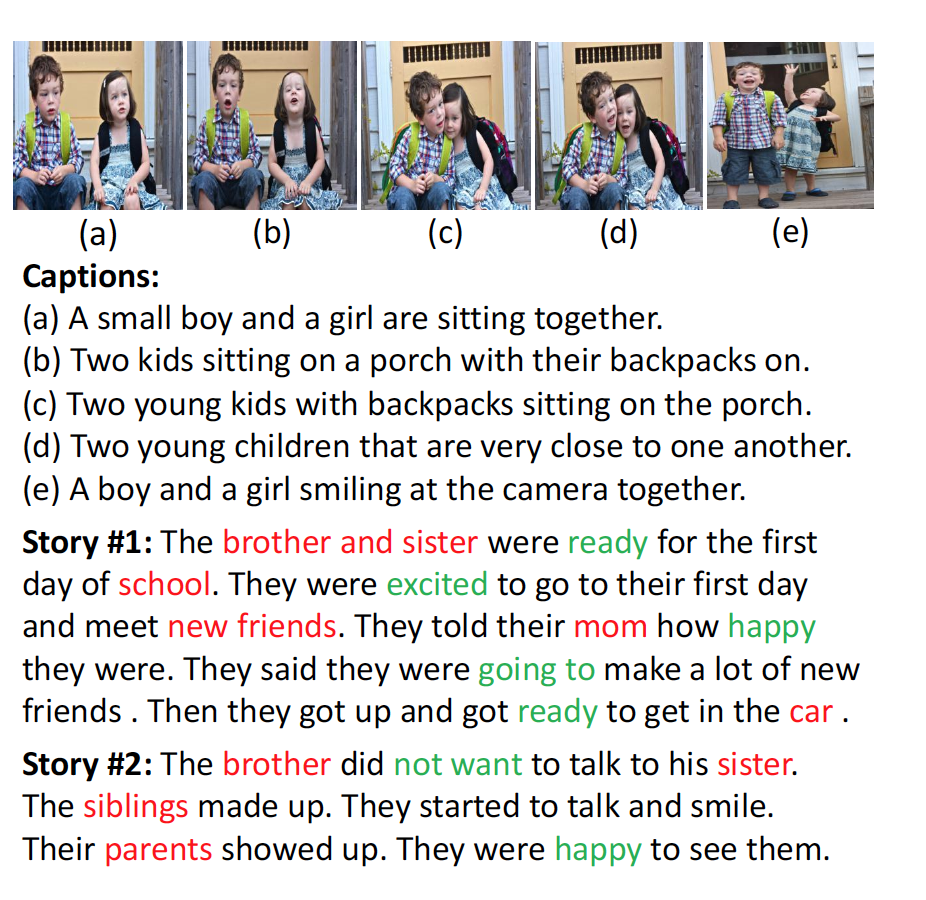 10
[Speaker Notes: Change low resource IL to a language which is not in wikipedia
Word-level: from bi-lingual dicts and alignment; structure-level comes from wals; multi-level alignment]
Visual Storytelling
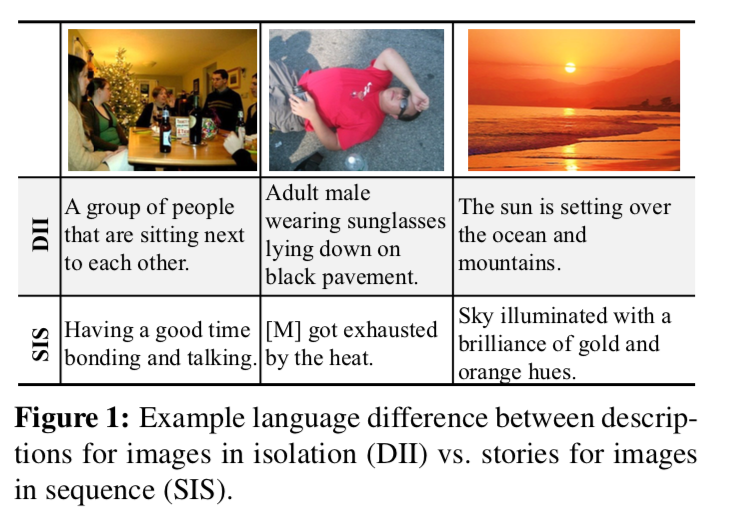 11
[Speaker Notes: Change low resource IL to a language which is not in wikipedia
Word-level: from bi-lingual dicts and alignment; structure-level comes from wals; multi-level alignment]
Visual Storytelling
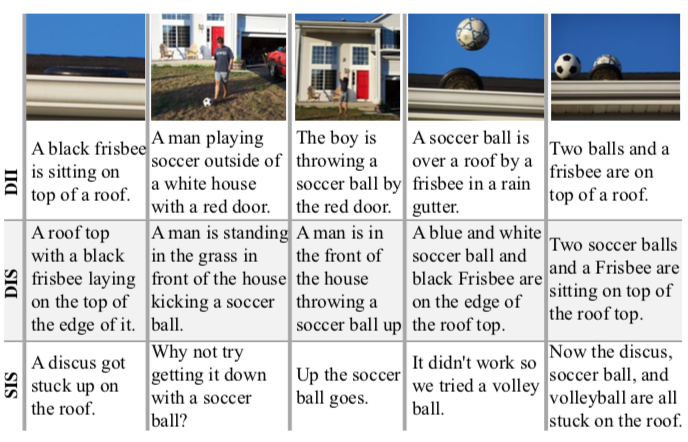 12
[Speaker Notes: Change low resource IL to a language which is not in wikipedia
Word-level: from bi-lingual dicts and alignment; structure-level comes from wals; multi-level alignment]
Visual Storytelling
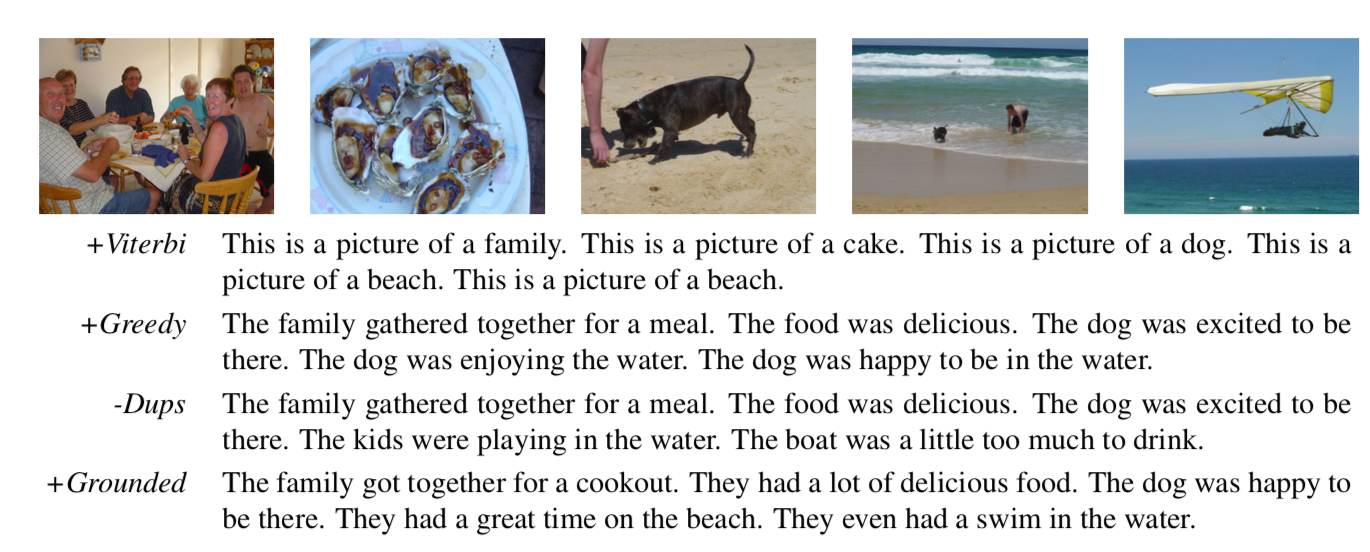 13
[Speaker Notes: Change low resource IL to a language which is not in wikipedia
Word-level: from bi-lingual dicts and alignment; structure-level comes from wals; multi-level alignment]
Visual Storytelling
Baseline:
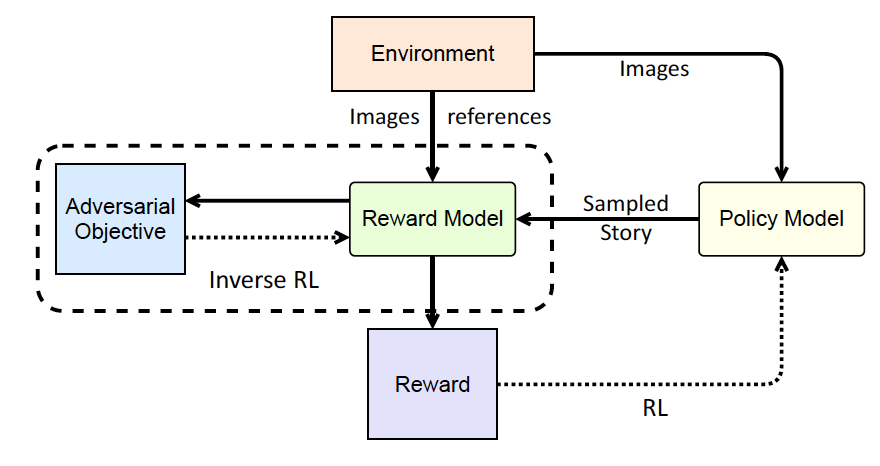 14
[Speaker Notes: Change low resource IL to a language which is not in wikipedia
Word-level: from bi-lingual dicts and alignment; structure-level comes from wals; multi-level alignment]
Policy Model (Wang et al., ACL2018)
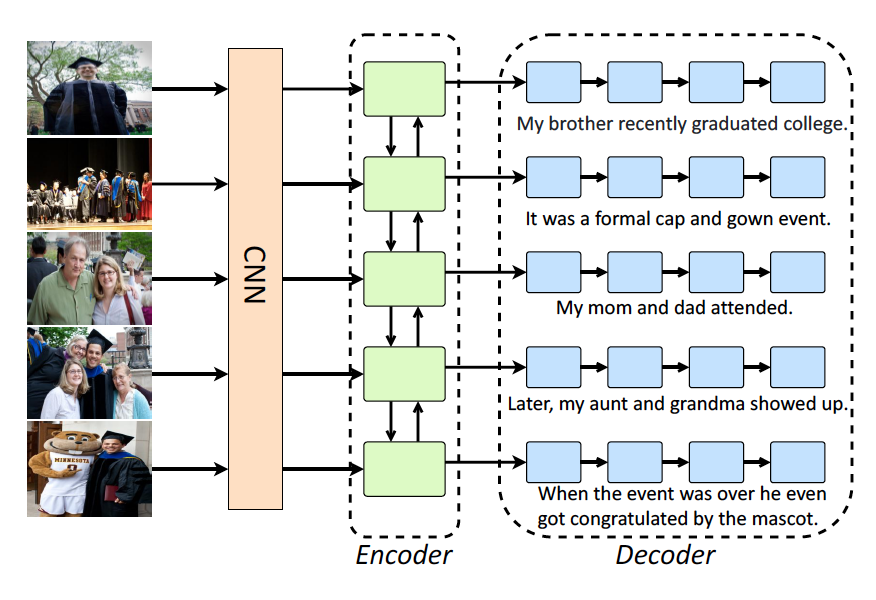 15
[Speaker Notes: Change low resource IL to a language which is not in wikipedia
Word-level: from bi-lingual dicts and alignment; structure-level comes from wals; multi-level alignment]
Reward Model (Wang et al., ACL2018)
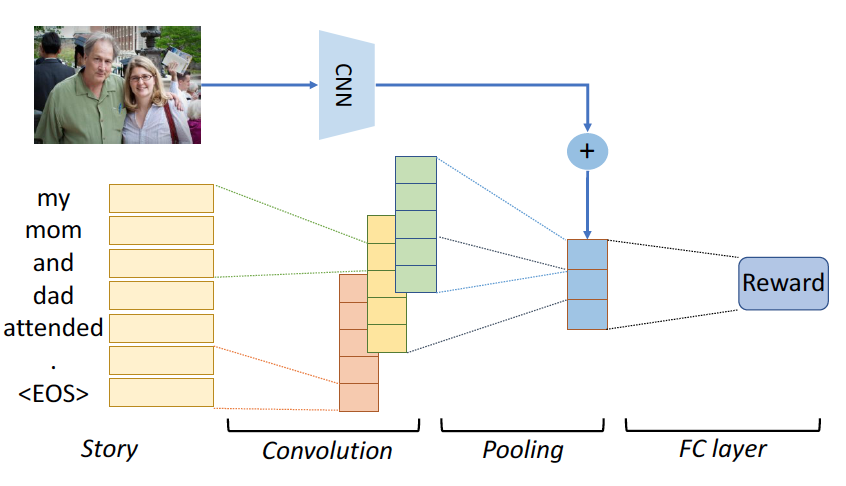 16
[Speaker Notes: Change low resource IL to a language which is not in wikipedia
Word-level: from bi-lingual dicts and alignment; structure-level comes from wals; multi-level alignment]
Automatic Evaluation
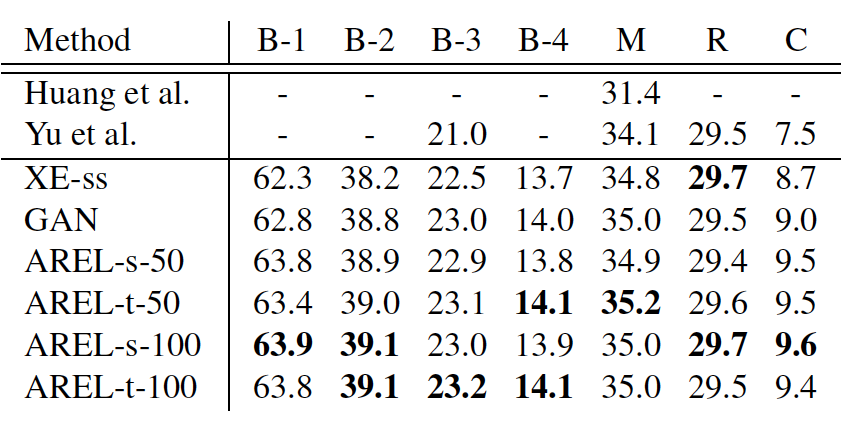 17
[Speaker Notes: Change low resource IL to a language which is not in wikipedia
Word-level: from bi-lingual dicts and alignment; structure-level comes from wals; multi-level alignment]
Human Evaluation
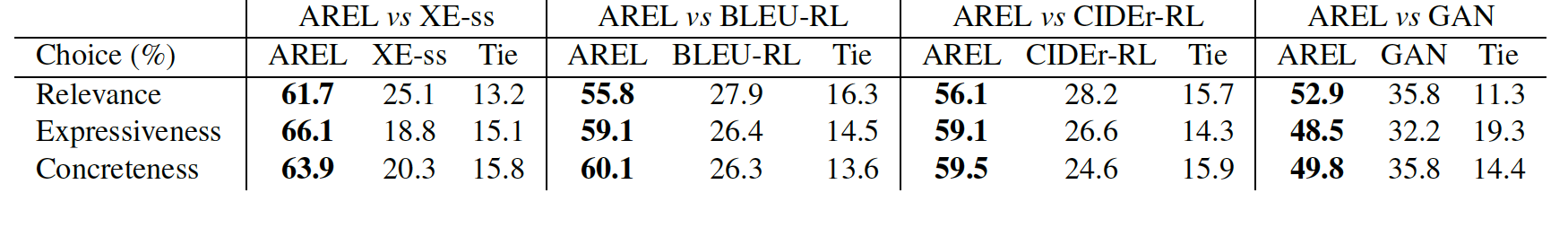 18
[Speaker Notes: Change low resource IL to a language which is not in wikipedia
Word-level: from bi-lingual dicts and alignment; structure-level comes from wals; multi-level alignment]
Turing Test
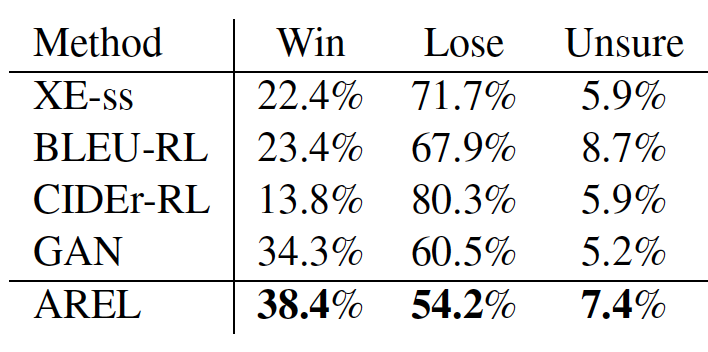 19
[Speaker Notes: Change low resource IL to a language which is not in wikipedia
Word-level: from bi-lingual dicts and alignment; structure-level comes from wals; multi-level alignment]
Output Example
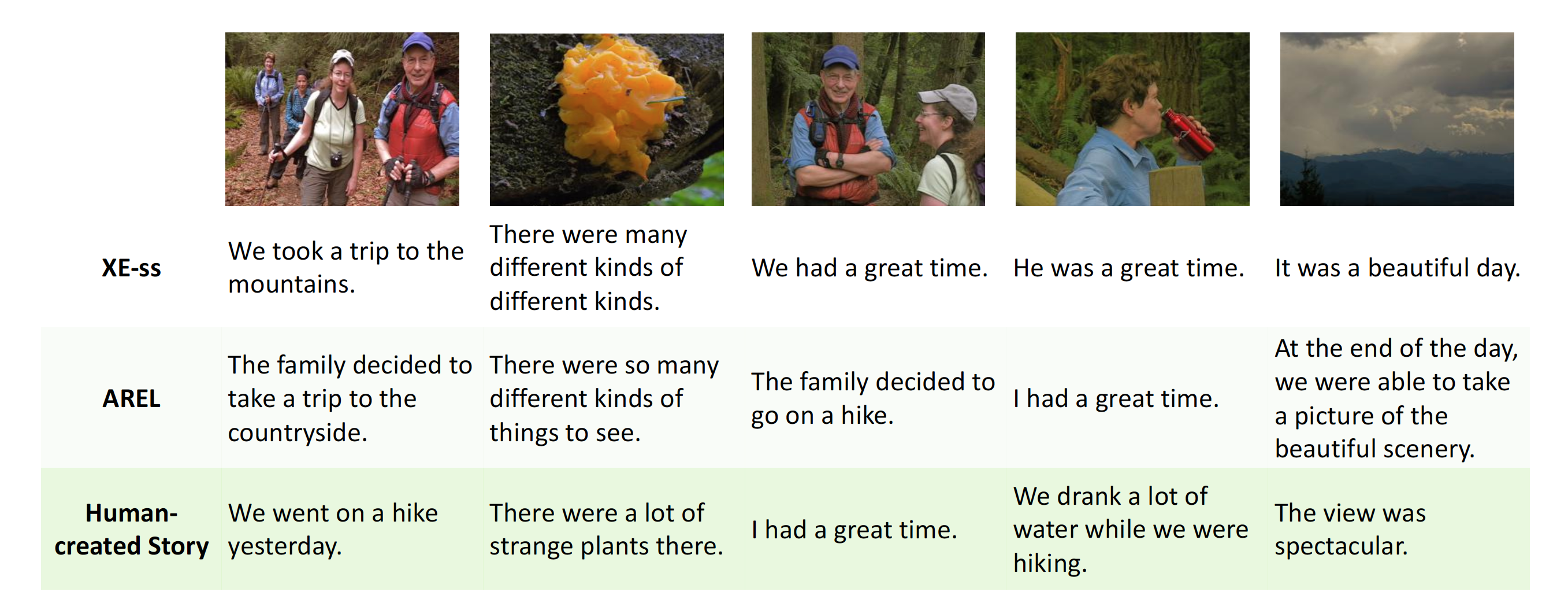 20
[Speaker Notes: Change low resource IL to a language which is not in wikipedia
Word-level: from bi-lingual dicts and alignment; structure-level comes from wals; multi-level alignment]
A Pipeline Method (Lukin et al., 2018)
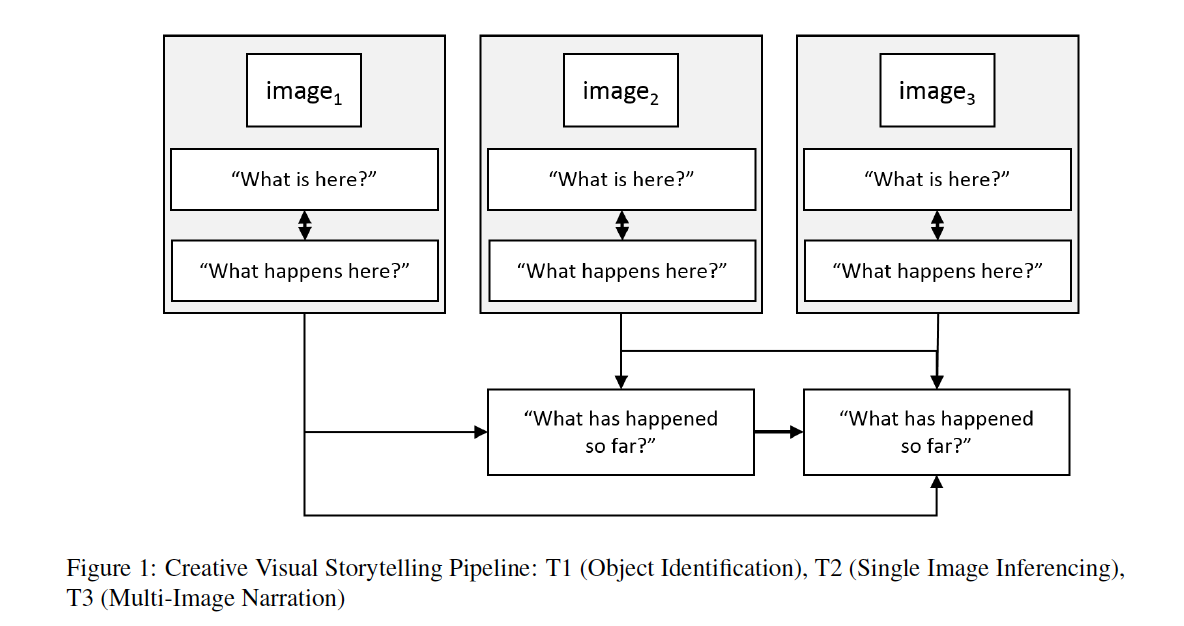 21
[Speaker Notes: Change low resource IL to a language which is not in wikipedia
Word-level: from bi-lingual dicts and alignment; structure-level comes from wals; multi-level alignment]
A Pipeline Method (Lukin et al., 2018)
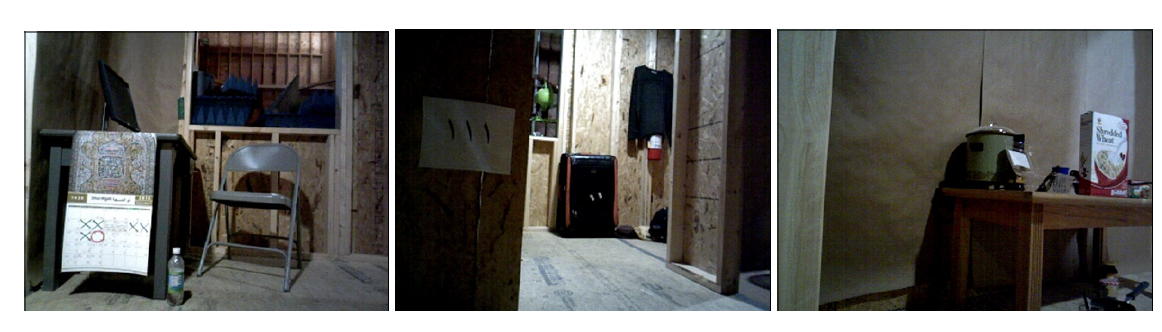 22
[Speaker Notes: Change low resource IL to a language which is not in wikipedia
Word-level: from bi-lingual dicts and alignment; structure-level comes from wals; multi-level alignment]
Object Detection
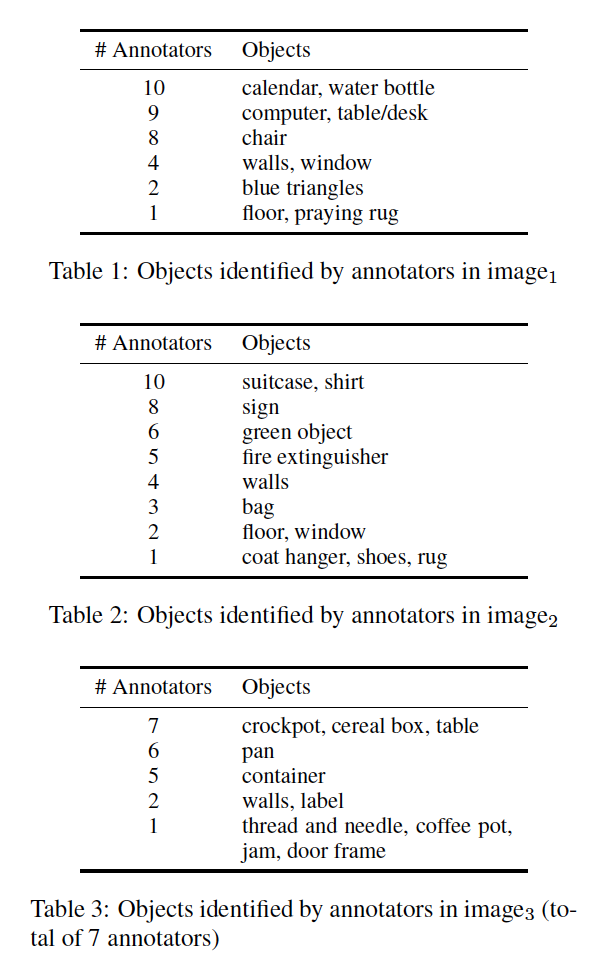 23
[Speaker Notes: Change low resource IL to a language which is not in wikipedia
Word-level: from bi-lingual dicts and alignment; structure-level comes from wals; multi-level alignment]
Inference and Narrative
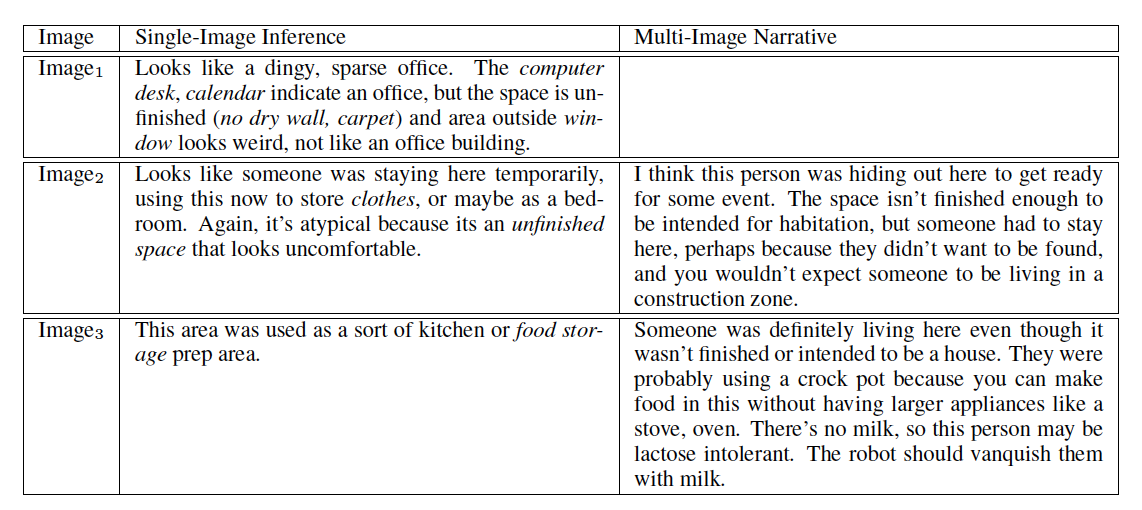 24
[Speaker Notes: Change low resource IL to a language which is not in wikipedia
Word-level: from bi-lingual dicts and alignment; structure-level comes from wals; multi-level alignment]
Inference and Narrative
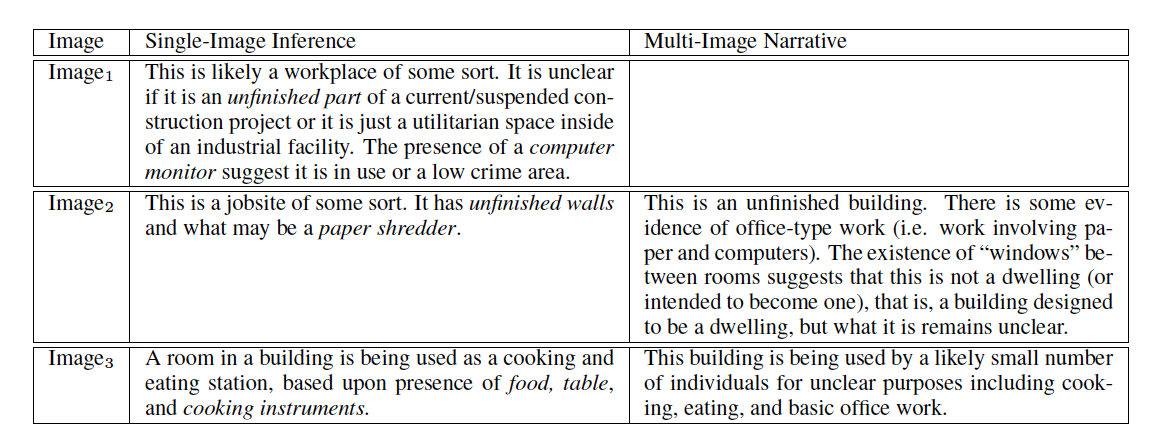 25
[Speaker Notes: Change low resource IL to a language which is not in wikipedia
Word-level: from bi-lingual dicts and alignment; structure-level comes from wals; multi-level alignment]
Post-Editing (Hsu et al., 2019)
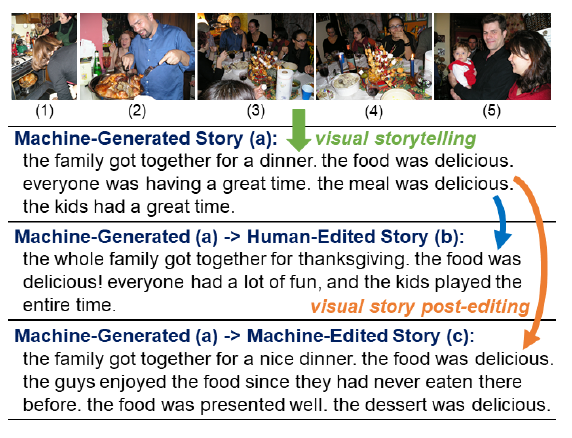 26
[Speaker Notes: Change low resource IL to a language which is not in wikipedia
Word-level: from bi-lingual dicts and alignment; structure-level comes from wals; multi-level alignment]
Post-Editing Interface (Hsu et al., 2019)
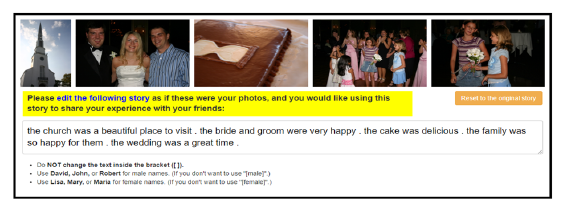 27
[Speaker Notes: Change low resource IL to a language which is not in wikipedia
Word-level: from bi-lingual dicts and alignment; structure-level comes from wals; multi-level alignment]
Evaluation Results
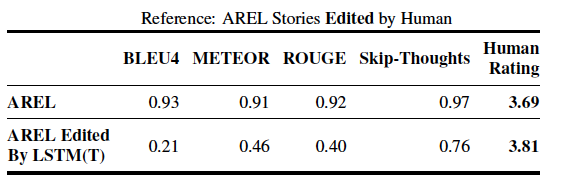 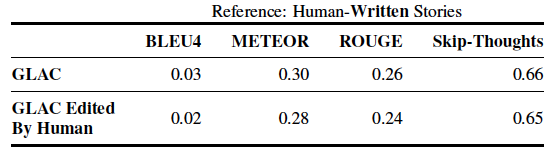 28
[Speaker Notes: Change low resource IL to a language which is not in wikipedia
Word-level: from bi-lingual dicts and alignment; structure-level comes from wals; multi-level alignment]
Output Example
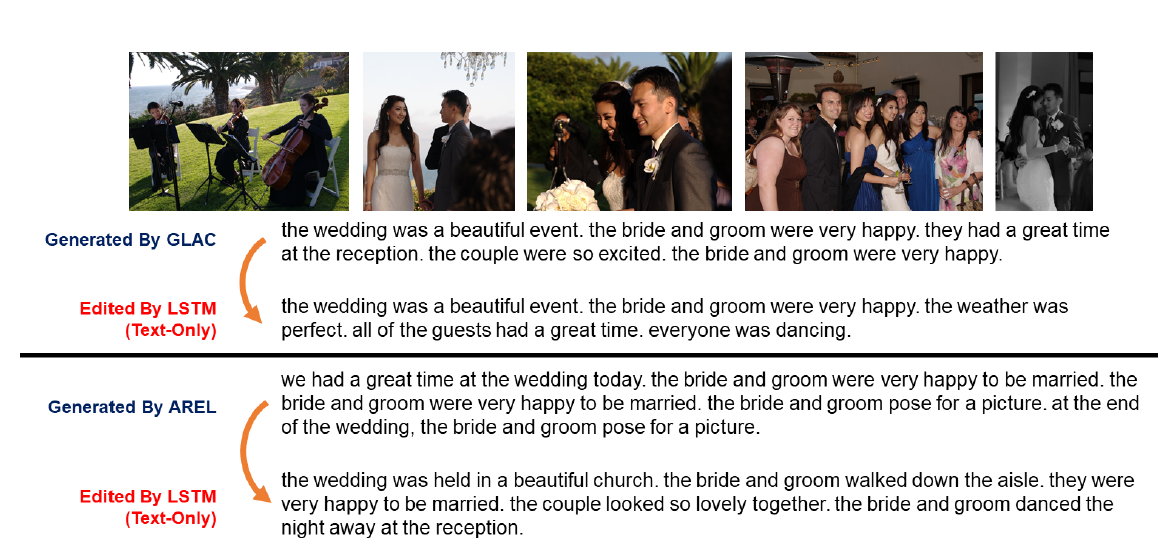 29
[Speaker Notes: Change low resource IL to a language which is not in wikipedia
Word-level: from bi-lingual dicts and alignment; structure-level comes from wals; multi-level alignment]
What is Missing?
Emotions
Imagination – Connecting Dots
30
[Speaker Notes: Change low resource IL to a language which is not in wikipedia
Word-level: from bi-lingual dicts and alignment; structure-level comes from wals; multi-level alignment]
Error Categories (Modi and Parde, 2019)
Grammatical Errors: Incorrect use of verbs and tenses and/or subject-verb disagreements.
Contradictions: Presence of inconsistent ideas within the same story (e.g., two substories that are the opposite of each other).
 Repetitions: These errors were further subdivided into the following categories.
– Repetitions within Story: Recurrence of the same sentence(s) within a story.
– Repetitions within Sentence: Recurrence of the same phrase(s) within a substory.
– Repetitive Subject: The sub-stories have the same subject and differ only in the adjective used to describe it.
– Repetitive Sentence Structure: Most sentences start with “the [noun] was/were/is [adjective].” This leads to monotonous and unoriginal stories.
31
[Speaker Notes: Change low resource IL to a language which is not in wikipedia
Word-level: from bi-lingual dicts and alignment; structure-level comes from wals; multi-level alignment]
Error Categories
Description in Isolation: Most sub-stories start with “This is a picture of....” Sentences of this nature sound more like single image captions than contextual stories.
Singular/Plural Disagreement: The same story has one sentence with a singular noun and another sentence with the same noun but in plural form.
Ghost Entities: Some sub-stories make use of a pronoun that has no antecedent at all (e.g., referring to a new person who was not introduced formally in the preceding substories).
Personification: The attribution of humanlike qualities to something non-human due to lack of common sense knowledge.
Absurdity: Nonsensical stories or substories. 
Incomplete Stories: Stories that have less than 5 sentences.
Point-of-View Inconsistency: The narrative point of view randomly changes within the story (e.g., first person to second person), creating confusion.
 Excessive Paraphrasing: Presence of substories that have similar meanings but are expressed using different words or phrases.
32
[Speaker Notes: Change low resource IL to a language which is not in wikipedia
Word-level: from bi-lingual dicts and alignment; structure-level comes from wals; multi-level alignment]
Error Examples
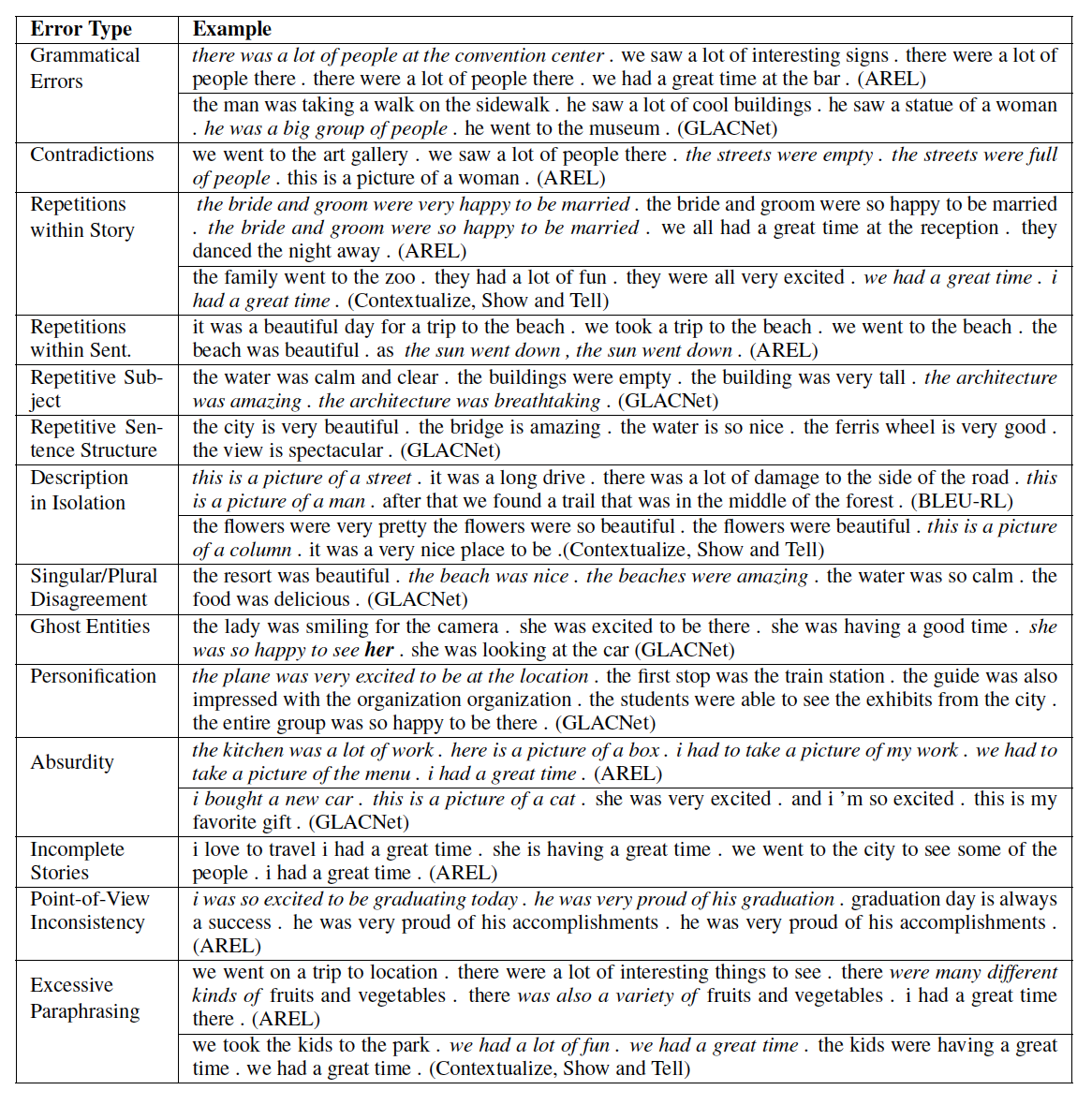 33
[Speaker Notes: Change low resource IL to a language which is not in wikipedia
Word-level: from bi-lingual dicts and alignment; structure-level comes from wals; multi-level alignment]
Problem on Evaluation
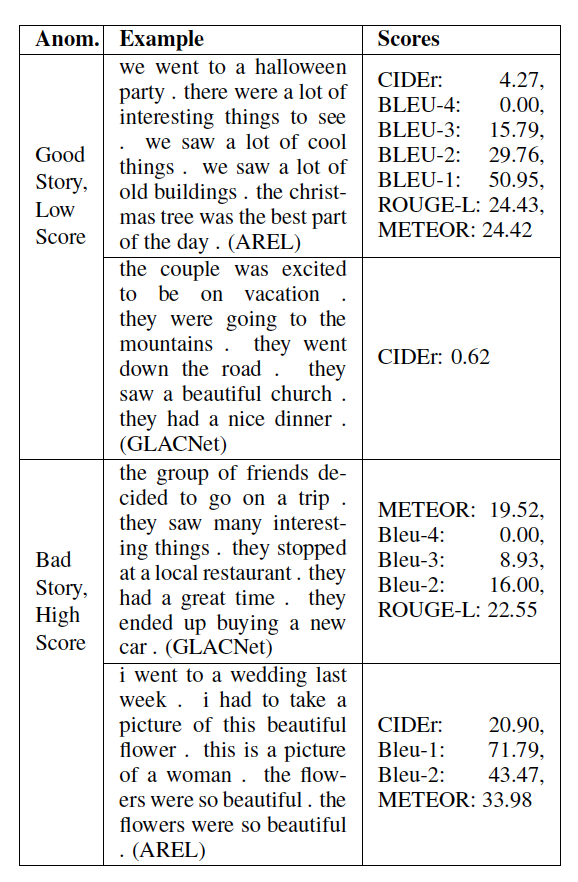 34
[Speaker Notes: Change low resource IL to a language which is not in wikipedia
Word-level: from bi-lingual dicts and alignment; structure-level comes from wals; multi-level alignment]